Герои среди нас
Муравьёв Дмитрий Николаевич
(1974-1995)
Выполнила: Забелина София, обучающаяся 6 кл., 2022г.
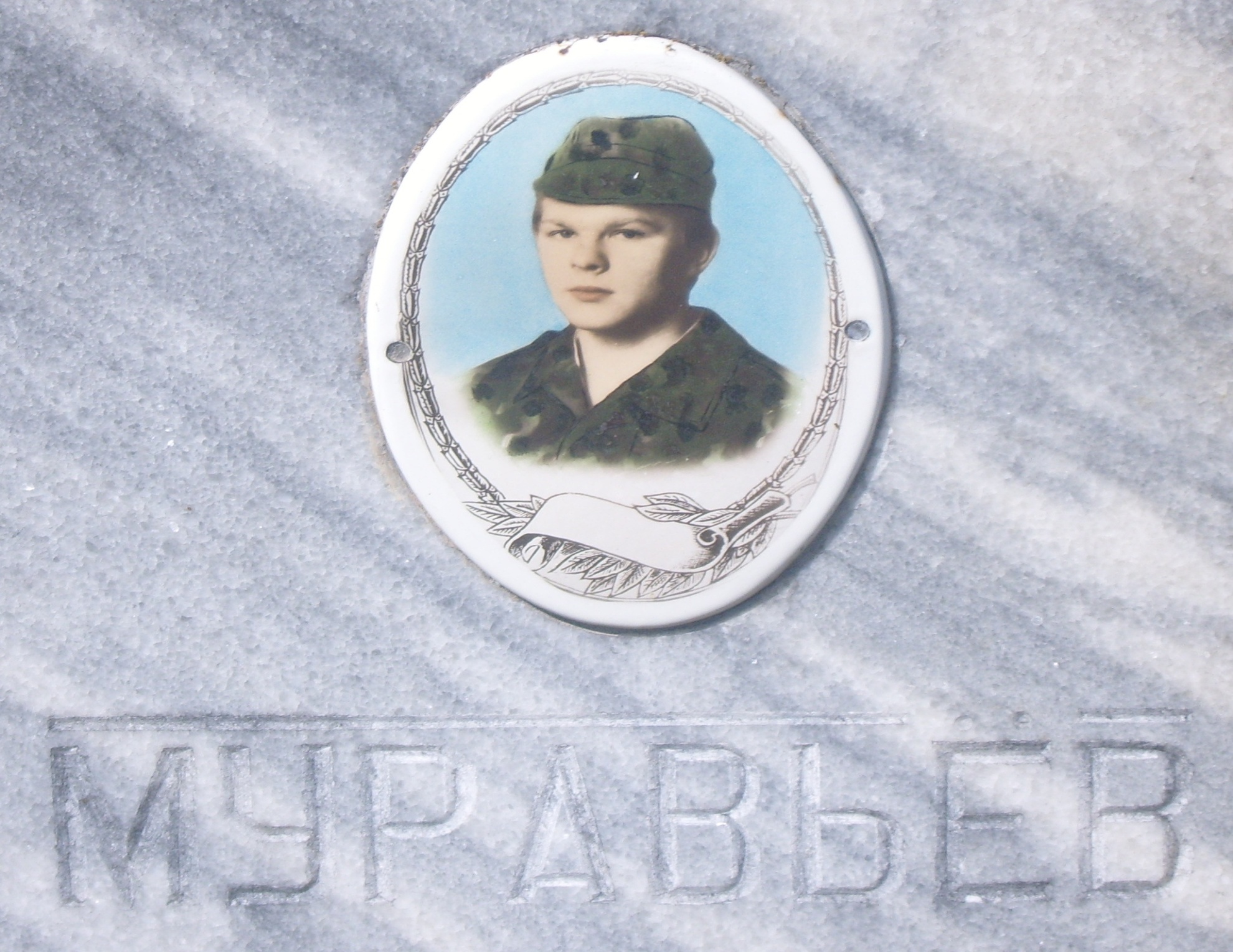 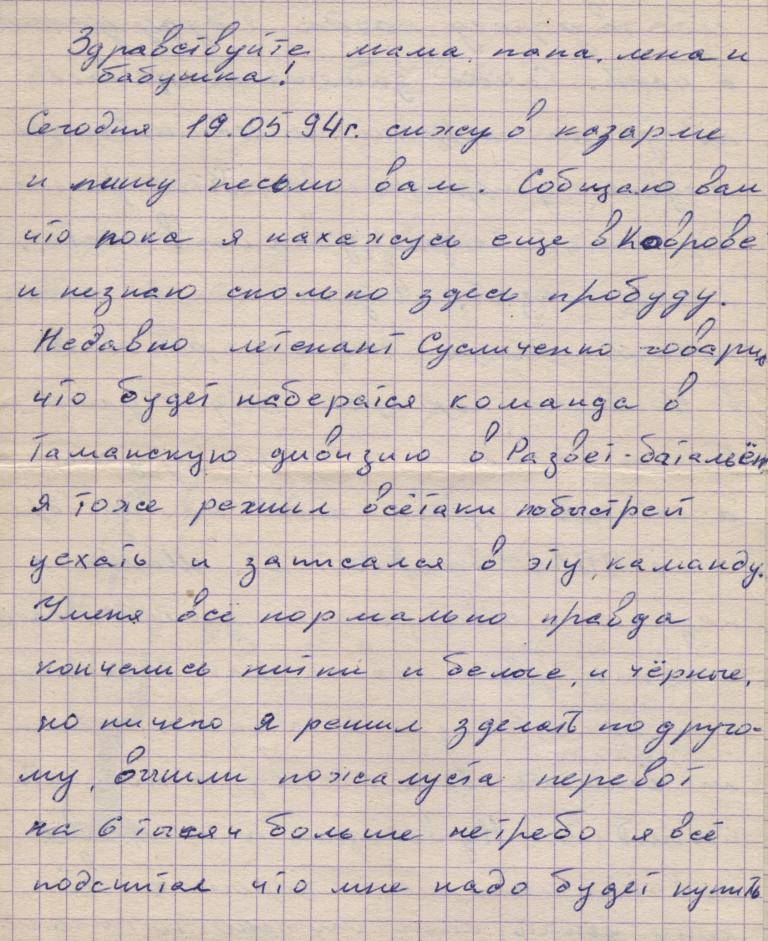 Муравьёв Дмитрий Николаевич (1974-1995)Рядовой. Старший механик-водитель БМП-2 131-й отдельной мотострелковой бригады.Русский. Родился в 1974 г. в г. Угличе Ярославской области, в семье рабочего. Холост. Спортсмен.   Учился и работал. В военные силы РФ призван Угличским отделом военкомата в в 1993 года.
«Огнестрельное, слепое осколочное ранение лицевого отдела головы с разрушением костей черепа и головного мозга. Взрывная травма».
Графа «Обстоятельства гибели» :
1 января 1995 года
Погиб первого января 1995 г. в бою за железнодорожный вокзал города Грозного Чеченской республики.
Похоронен 4 мая 1995 года на городском кладбище Углича, на аллее Славы.
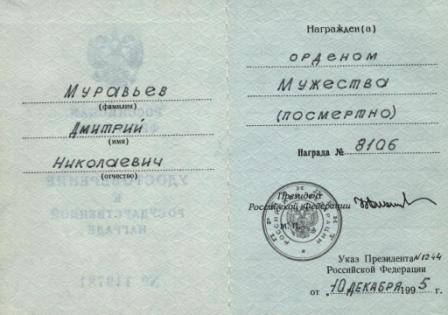 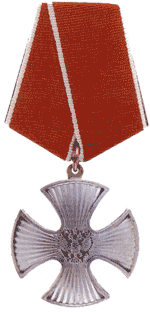 Указом Президента РФ 9 февраля 1996 года Дмитрий Николаевич Муравьёв был награждён орденом Мужества. Посмертно.
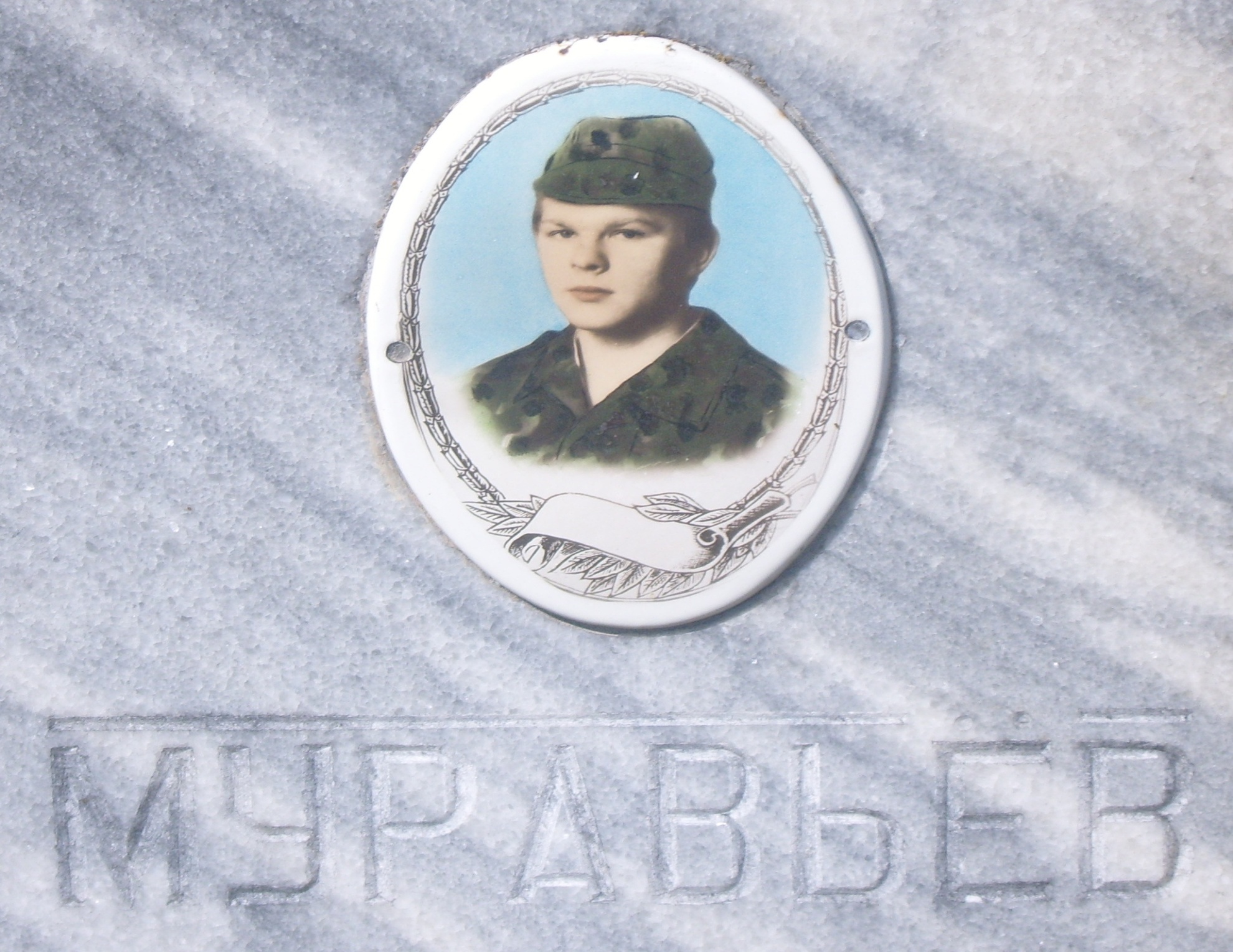 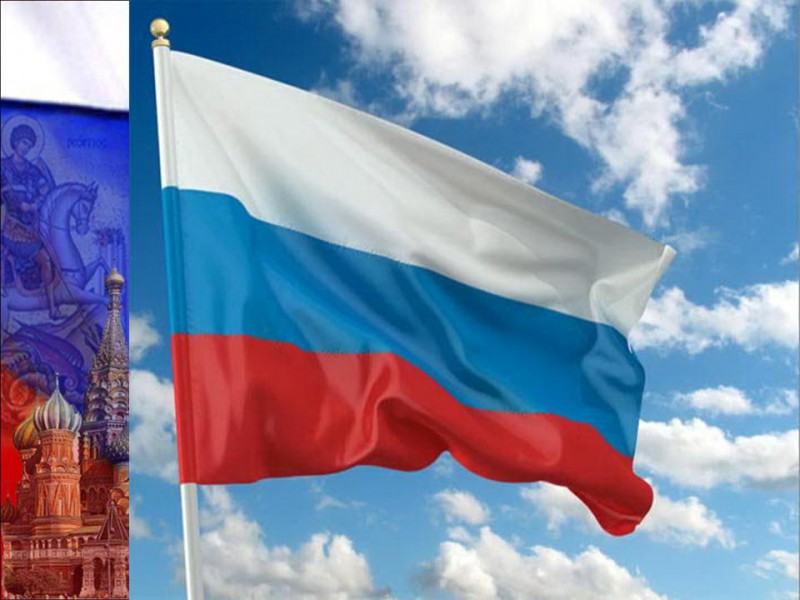 Героями не рождаются, героями становятся в час испытаний.
О подвигах –  стихи слагают.О славе – песни создают.“Герои никогда не умирают,Герои в нашей памяти живут!”